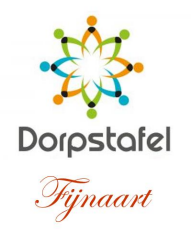 Dinsdag 19 maart 2024
19:30 – 22.00 uur
Vaststellen agendaTon Haverkamp19.30 – 19.35 u
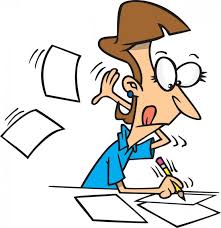 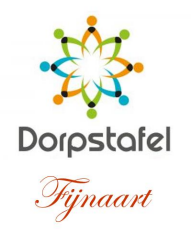 VERSLAG VERGADERING 12 september 2023
Ton Haverkamp
19.35 – 19.45 u
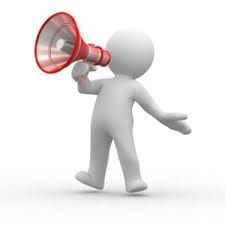 MEDEDELINGEN 
&
 INGEKOMEN STUKKEN

Ton Haverkamp19.45 – 20.00 u
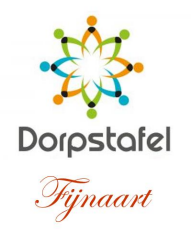 BEGROTING 2024Bas van Deursen20.00 – 20.10 u
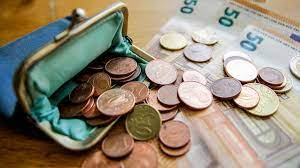 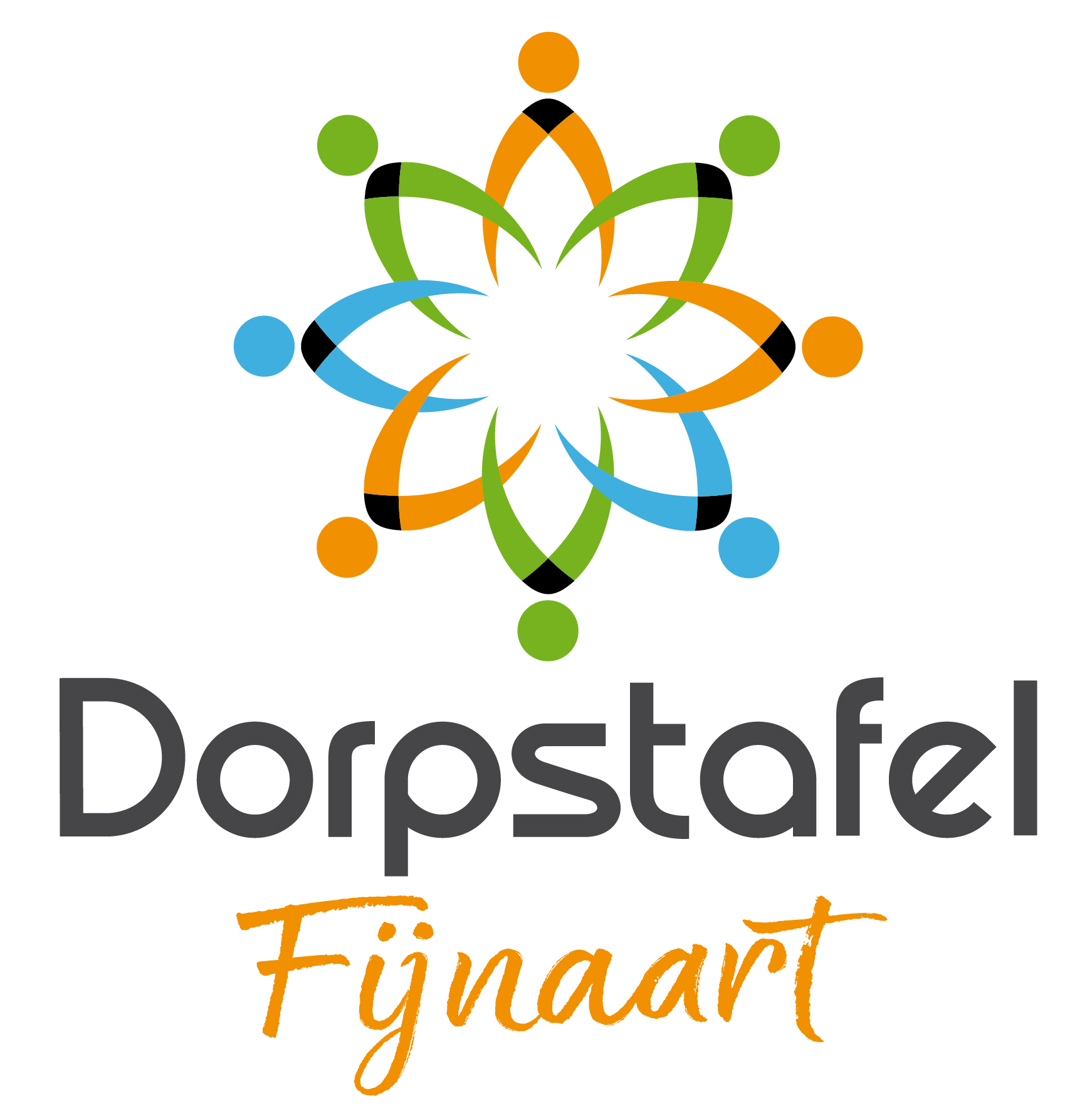 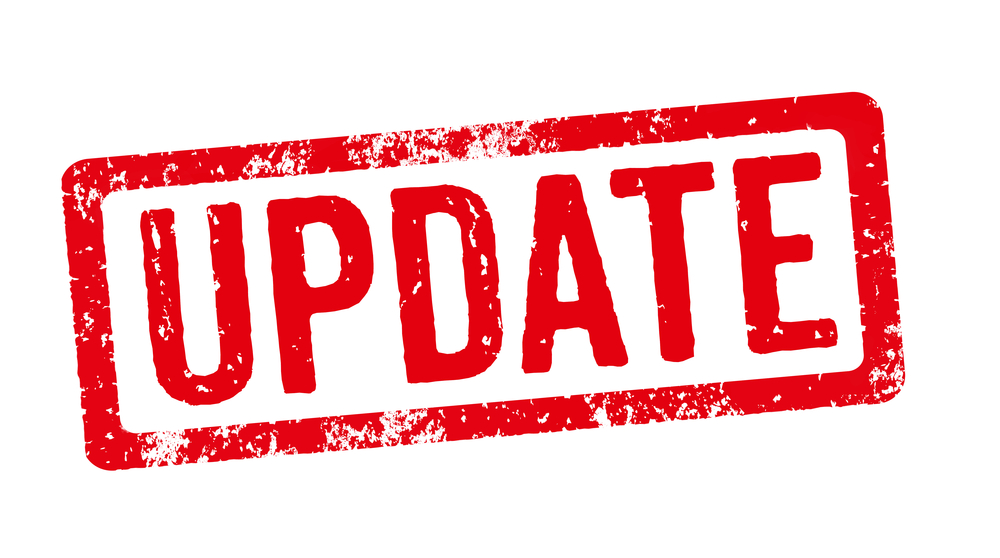 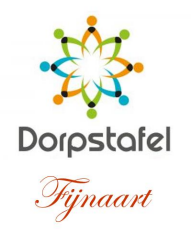 Actualisering lopende projecten & ontwikkelingen

Jeroen Leijdens20.10 – 20.20 u
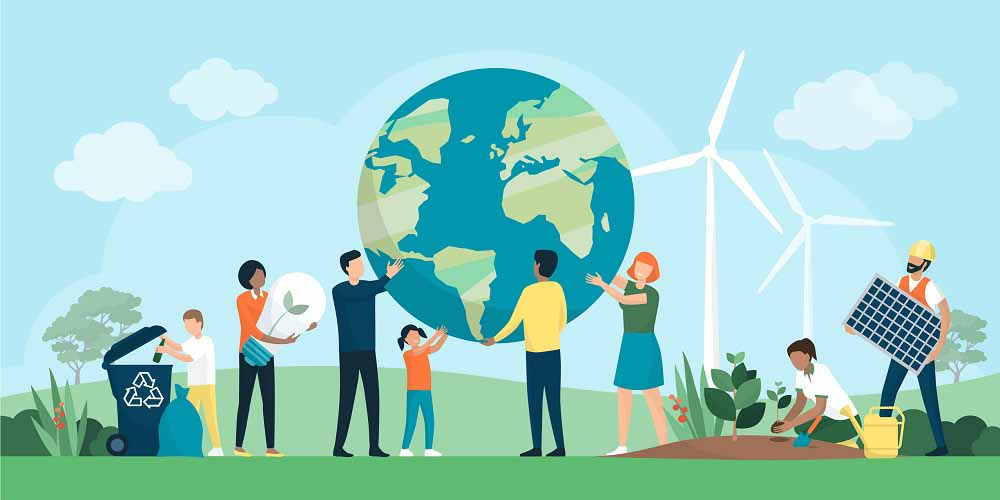 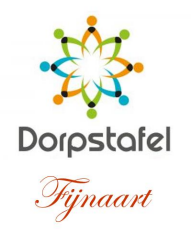 Project “Energietransitie”
       Dimph Rubbens         20.20 – 20.40 u
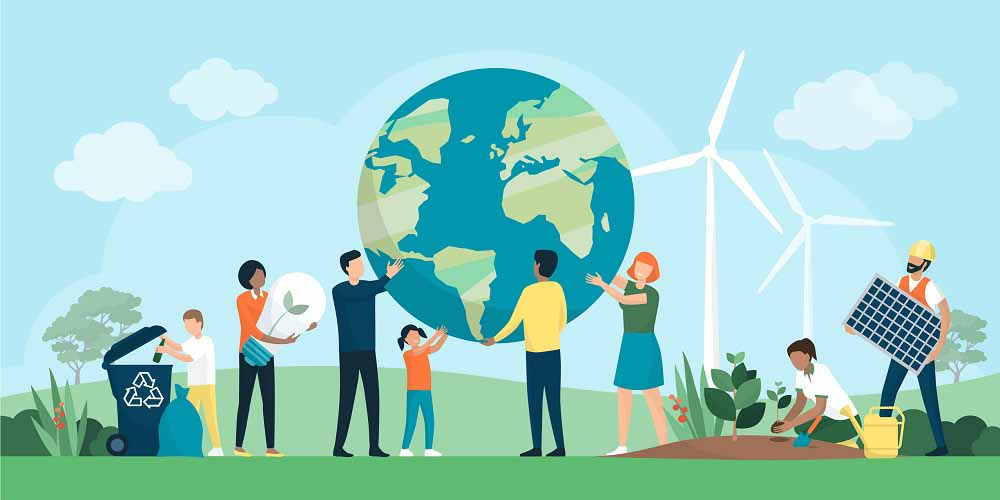 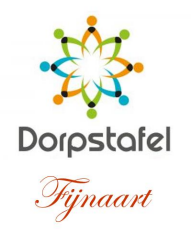 presentatie dorpstafel fijnaart.pptx
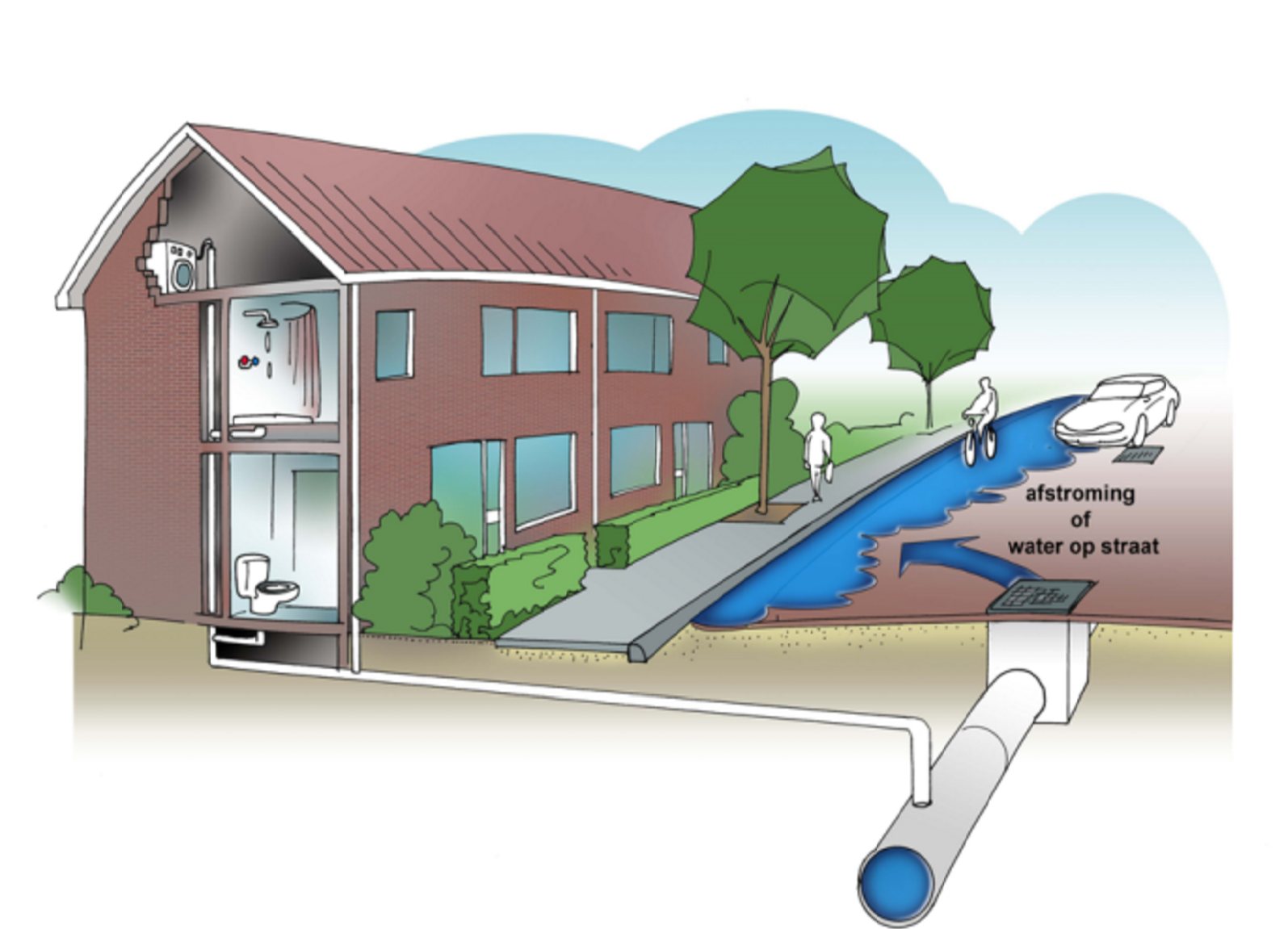 Project
“Riool & Stedelijk water”
Stan Knijff
20.40 – 21.00
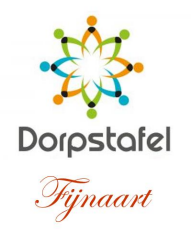 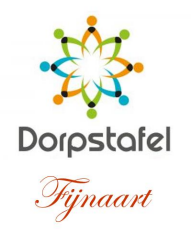 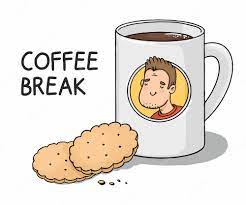 21.00 – 21.10 u
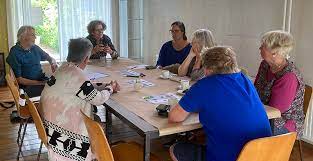 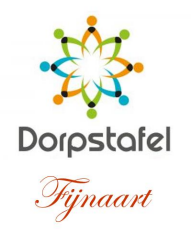 TAFELGESPREKKEN
  21.10 – 21.30 u
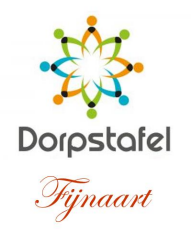 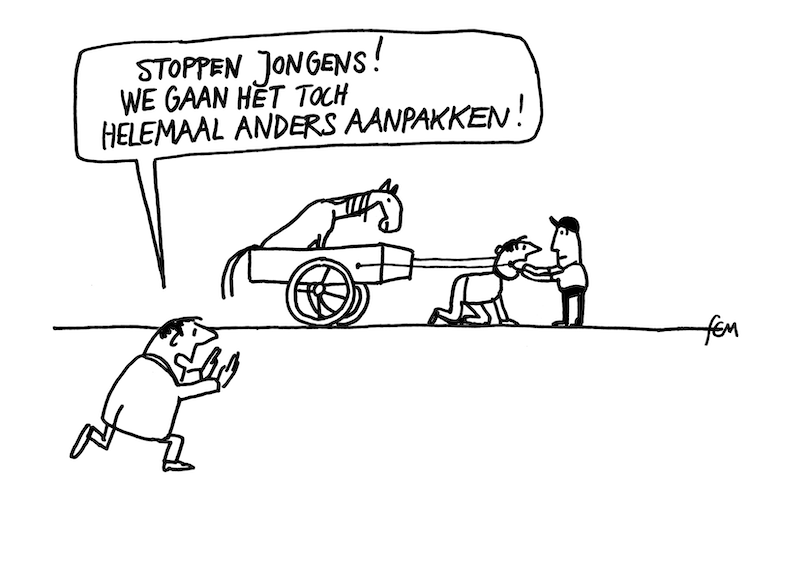 PLENAIRE TERUGKOPPELING TAFELGESPREKKEN21.30 – 22.00 u
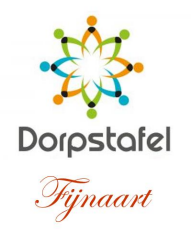 BEDANKT VOOR UW AANWEZIGHEID EN INBRENG